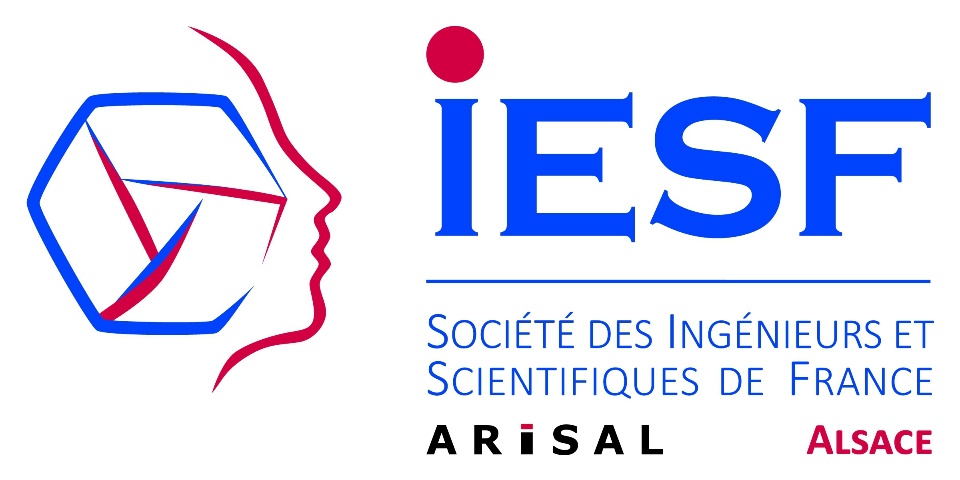 CA – 28 avril 2022
Reunion Visio
Ordre du jour
Repas du 6 mai
Bilan JNI Mulhouse
Orga PMIS
Préparation AG 2022
Congrès IESF
Ingénieur Labellis
Point financier – attestations fiscales
Repas du 6 mai
Repas du 6 mai : relances à faire
IMPORTANT : pensez à communiquer à nos partenaires (ACTOE, Alumnis ...) ainsi qu'à vos contacts pour le repas du 6 mai. Nous aurons nos amis du VDI, mais c'est aussi l'occasion de revoir / rencontrer de nouvelles personnes et nouer/approfondir des liens
	Marie-Laure : contact qualité ?
	Céline/Sylvain : Contact aae-tps
	Céline : pdts de groupements 
	Tout le monde : ses réseaux personnels

Inscrits VDI : 17, Inscrits 11 +3. 
Date max (pour confirmation Strissel ): mardi 03.05
2- Bilan JNI Mulhouse
Grande réussite : Merci Nicole, Martine, et Brigitte !

51 inscrits – les feuilles de présence sont scannées et dispo sur la dropbox evenements.

Très bonne participation, très bonnes interventions

Les frais ont été remboursés par Sylvain, budget très raisonnable.

Contacts à maintenir avec directeur/directeur des écoles.
Actions à reprendre : présenter l’ARISAL/IESF à la remise des diplomes dans différentes écoles. Possible en retissant des liens avec Directeurs et directeurs des études.
3- Orga PMIS
1- orga Carine / Nicole
	Nicole : référent IESF National - Carine : Resp. opérationnel
	Intervention exceptionnelle – MLJH – Collège Meck – 05.2022

2- Grpe de travail Subvention Gd Est (Céline, Nicole, Thierry, Carine + représentants Lorraine)
Subv. portée par IESF Alsace pour la partie financière : dépenses, recette (subvention), puis régularisation avec IESF Lorraine
Dépenses à prévoir
	env. 600 € pour la réalisation graphique de 2 kakémonos
	compter 50€ env par kakémono physique
	prévisionnel : 2 kakemonos IESF différents + 1 kakemono dédié PMIS
	Prochaine réu du grpe de travail : validation des maquettes – 3 mai 2022
Recettes : sub jusqu’à 1500 euros, mais probablement selon montant des dépenses engagées.
Remarques sur les maquettes : penser à faire valider par IESF national (charte graphique, couleurs …) – revoir les textes et les photos, rendre l’aspect régional plus présent. Logo grand-est ? (Re)vérifier qu’il n’y a pas de « template » IESF National (à confirmer avec I. Avenas) – S’inspirer des kakemonos des autres régions (voir dropbox)